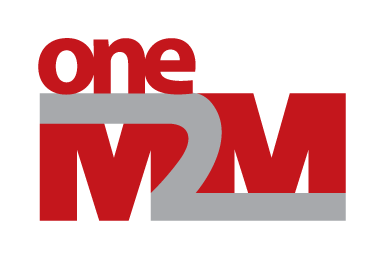 Attribute-level access control
Group Name: ARC WG
Source: Yuan Tao, Mitch Tseng, Huawei Technologies
Meeting Date: ARC 16
Agenda Item: TBD
Introduction
In R1 specification, access control only manipulates at resource level. All the attributes in a resource are restricted to the same access control policy. 
	-  The privileges and selfPrivileges attributes of <accessControlPolicy> resource includes a set of access control rules, which is comprised of 3-tuples.
In some cases, attributes in a resource may require different access rights.
© 2015 oneM2M Partners
2
[Speaker Notes: 3-tuples: accessControlOriginators, accessControlContexts, accessControlOperations,]
Case 1: firmware/software management
1.  The version attribute can only be updated by
administrator device, other non-administrator 
device can only retrieve the value of this
attribute. However, when a non-administrator
device executes firmware/software upgrade,
the UPDATE method is applied to the whole
resource. 

2. Only the administrator device can retrieve
the URL Attribute, other non-administrator 
device can retrieve all attributes except for the 
URL Attribute. However, the RETRIEVE method 
is applied to the whole resource.
© 2015 oneM2M Partners
3
Case 2: anonymous data sharing
Some anonymous data stored in a <container>
resource can be shared with some entities. All 
attributes in this resource can be retrieved 
except for the creator attribute .
However, the RETRIEVE method is applied to the
whole resource.
© 2015 oneM2M Partners
4
Suggestion
A new accessControlAttributes parameter 
Represents the attributes in the <resource> that is permitted to use this access control rule. 
 Contained by the privileges and selfPrivileges attributes, these two attributes are comprised of 4-tuples.
Example: a CSE can use UPDATE method to AE-ID attribute of the <AE> resource between 9.00am to 12.00am.
© 2015 oneM2M Partners
5
[Speaker Notes: 4-tuples: accessControlOriginators, accessControlContexts, accessControlOperations, accessControlAttributes.]
Thanks
© 2015 oneM2M Partners
<Document number>
6